1. H2S, H2CO3, H2SO3, H3PO4, HNO3.
2. KOH, NaOH, Mg(OH)2, LiOH. 
3. SO2, NO2, MnO2, SO3, CO2.
4. K2SO4, LiNO3, Na2CO3, FeCl3
Водород
Самый распространённый элемент во Вселенной
ОДА  ВОДОРОДУ.

В космическом пространстве я                           Везде пути открыты водороду
Скитальцем вечным странствую.                      Горючим стать имею все права
Вселенная исследована мной.                        Не гибла бы от дыма вся природа
                                                                                  Зелёная, зелёная трава.  
Я знал вулканы грозные                                         Я из кислот полученный.  
И все скопленья звездные,                                    И «воздухом горючим» я
А недра Солнца мне как дом родной.                      Был прежде наречён.
                                                                                   Взорвался от обиды я,
Там превращаюсь в гелий я                                    Да где же это видано?
И нужен в этом деле я,                            Ну пусть «горючий», воздух - то причем?
Чтоб Солнце всем дарило яркий свет               И лорд Кавендиш тщательно    
                                                                            ( Он был вообще внимательный) 
Моря и реки быстрые,                                      Мои проверил свойства много раз.
Туманы, росы чистые                                               Работал с увлечением 
Содержат водород как элемент.                              И сделал заключение:
                                                                                 Я новый, лёгкий неизвестный газ
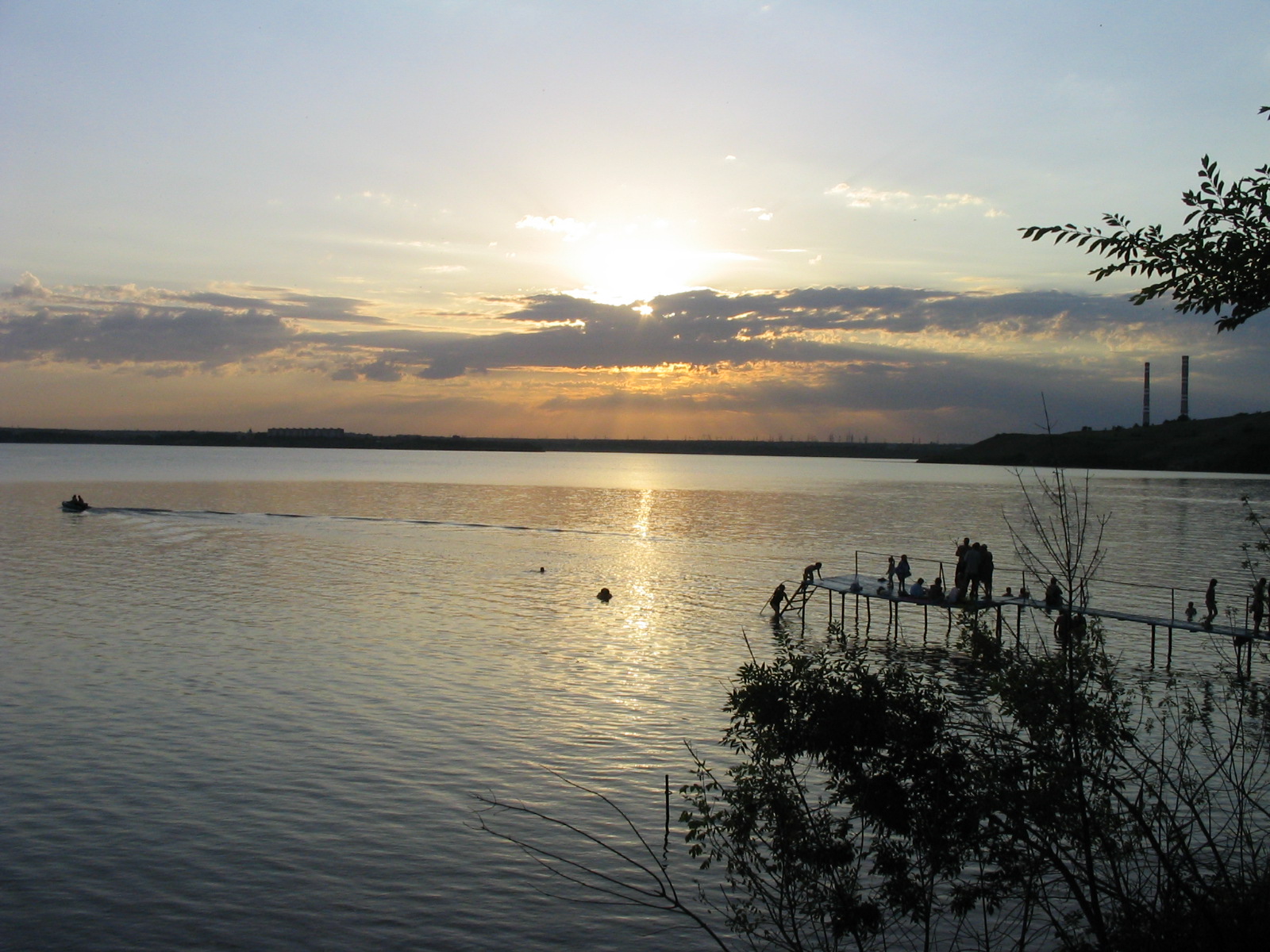 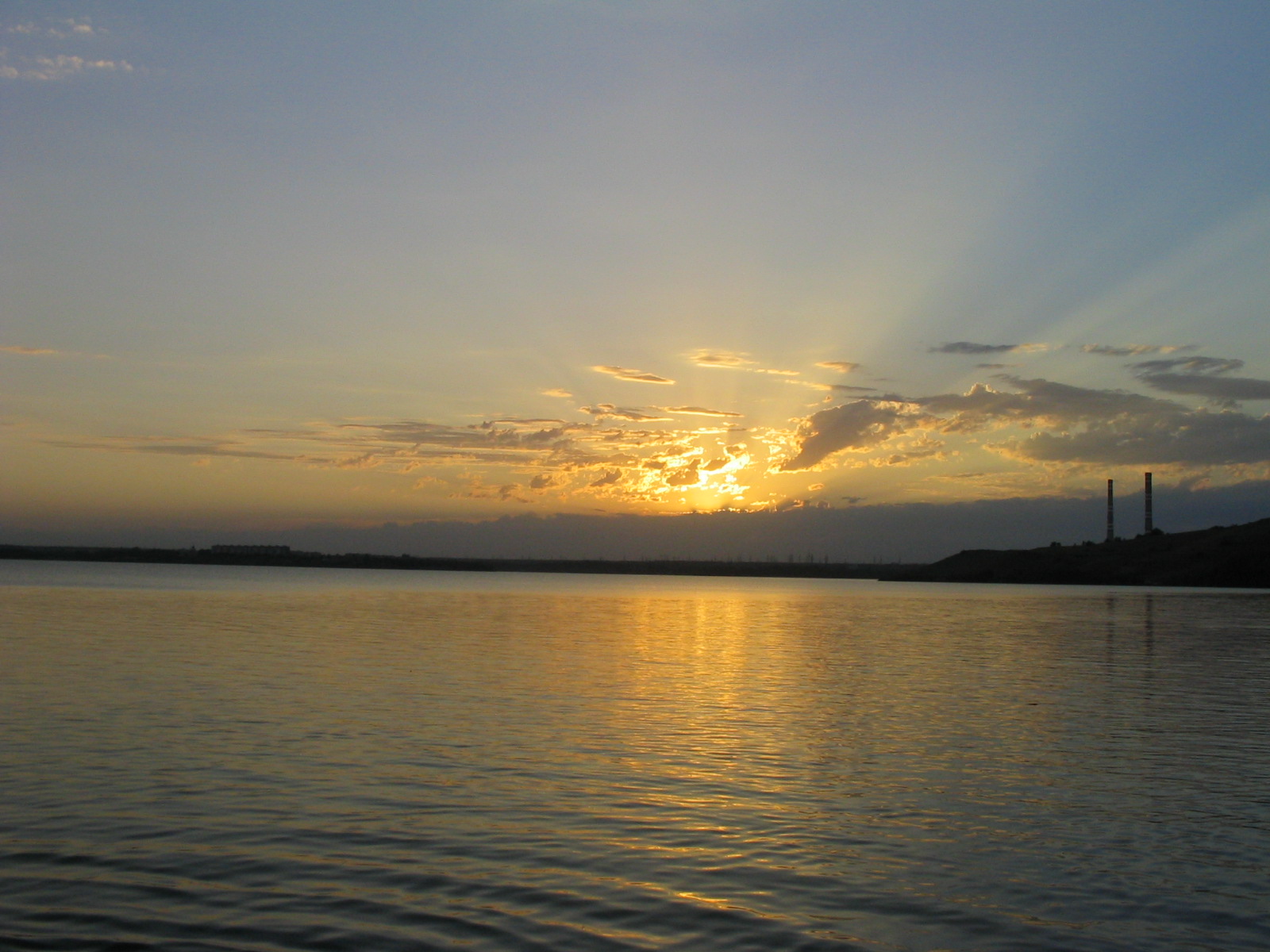 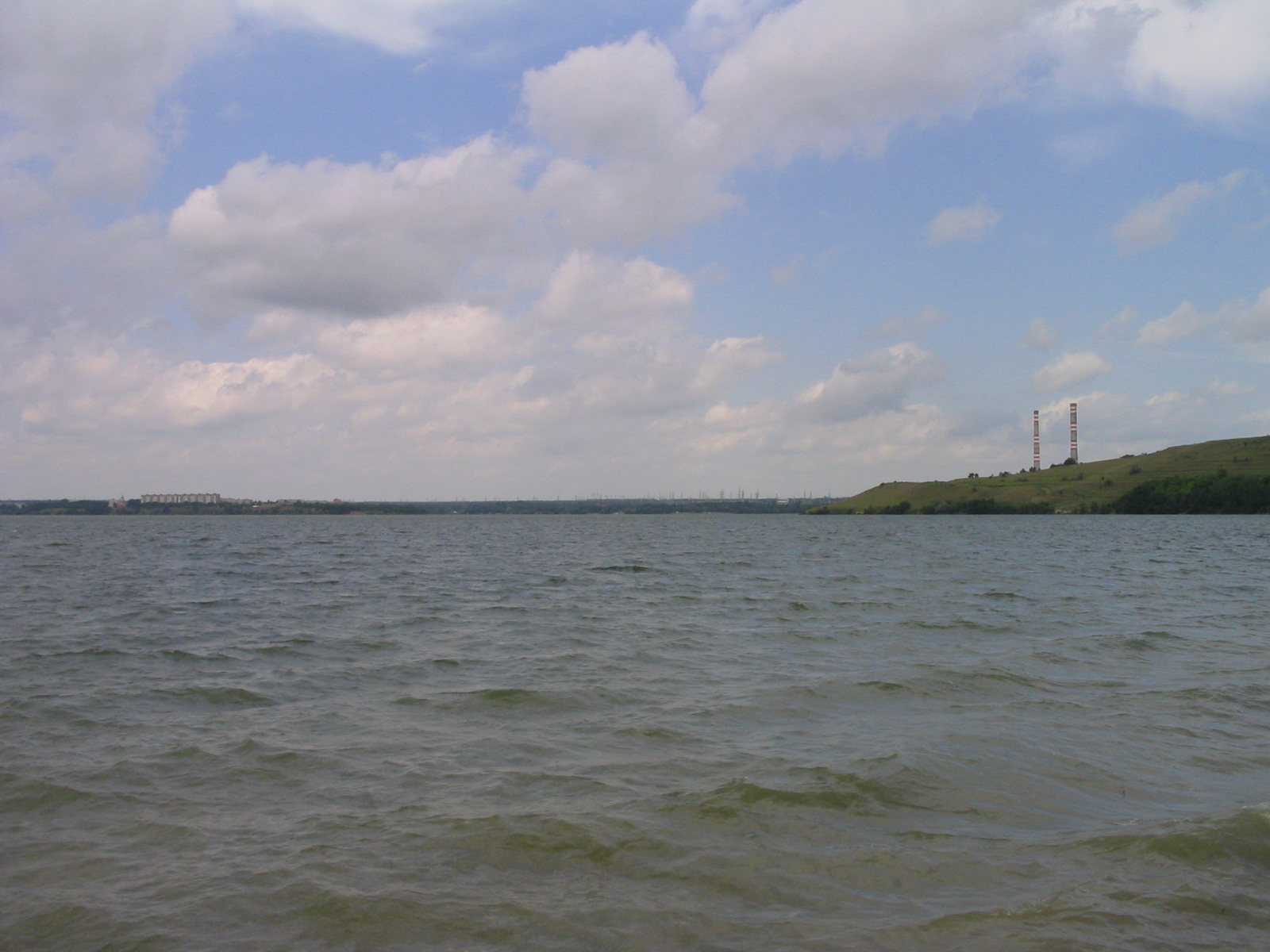 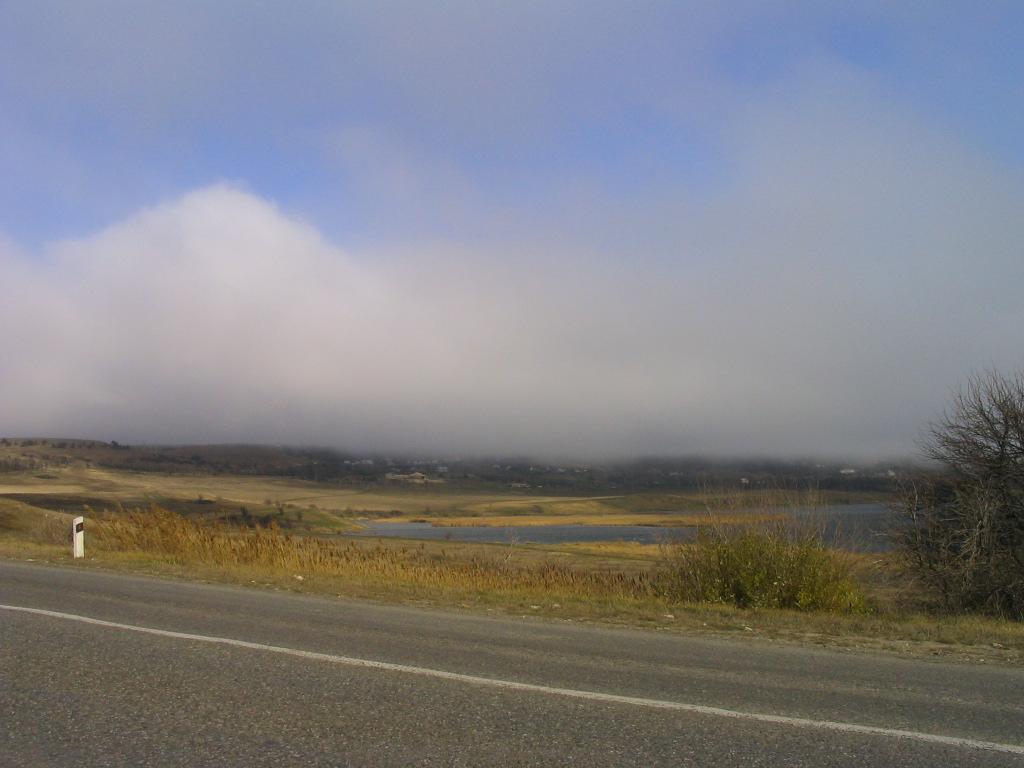 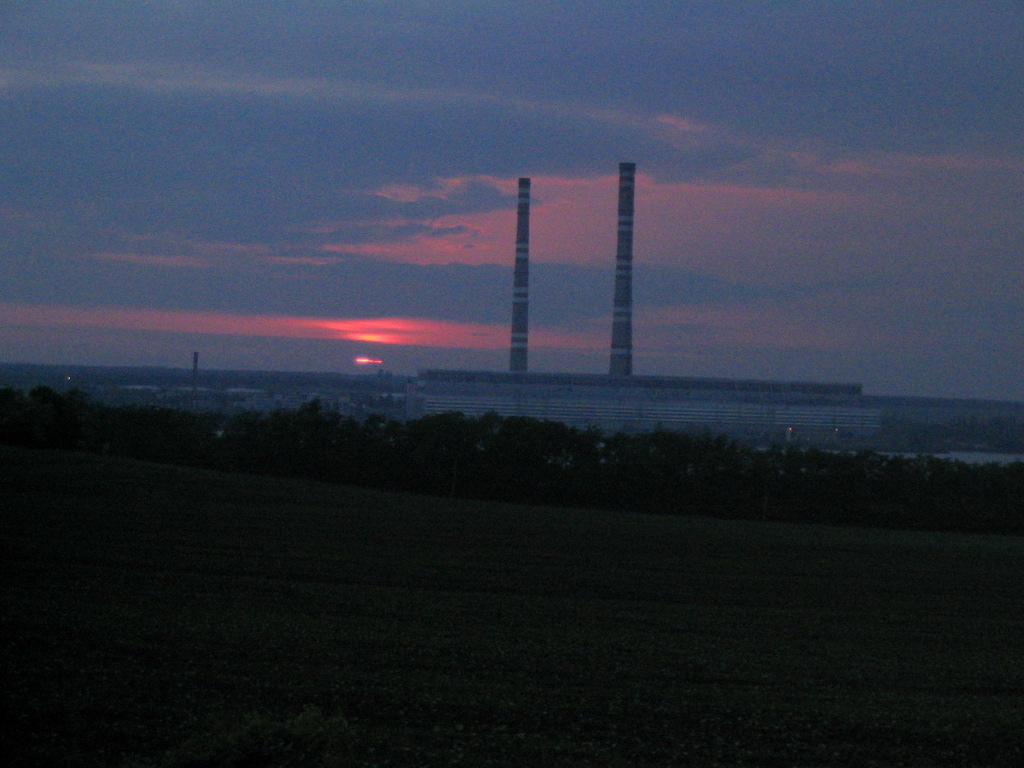 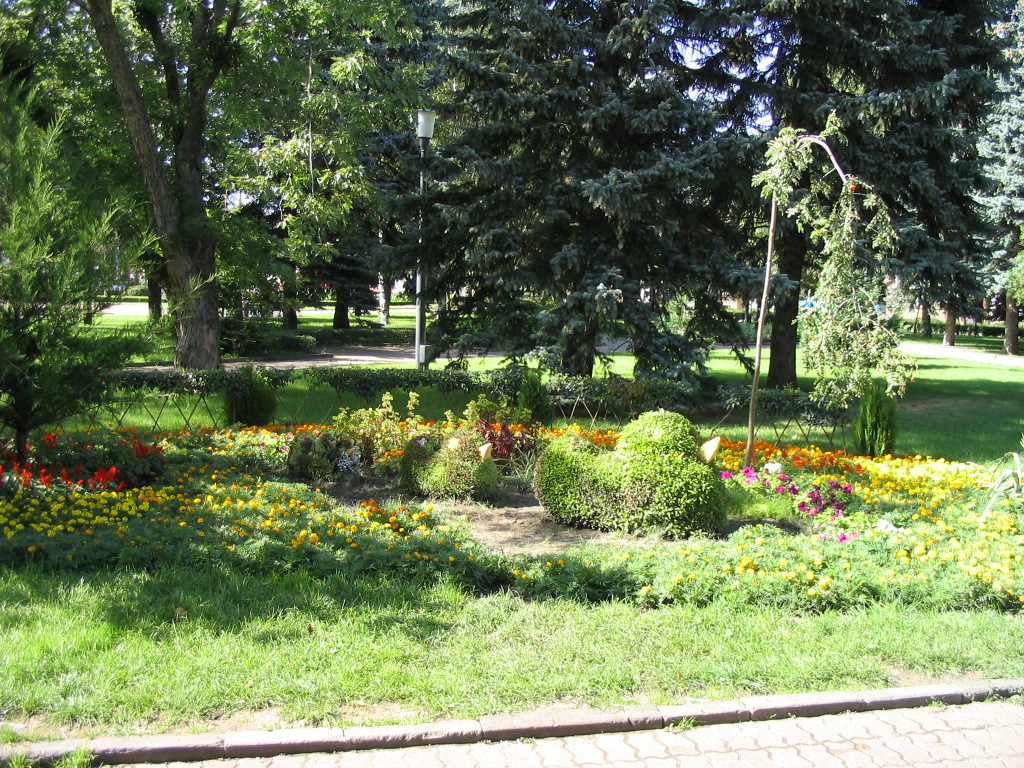